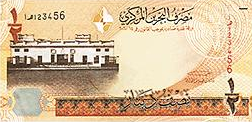 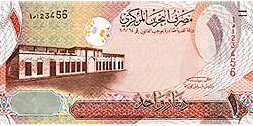 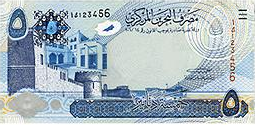 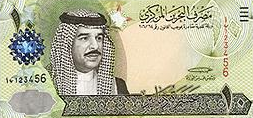 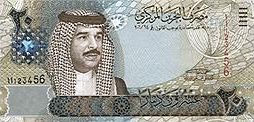 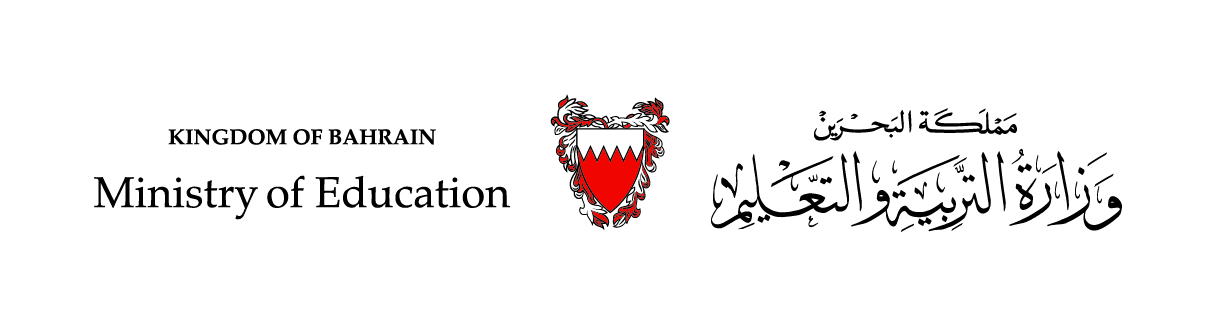 Finding Unknown factors (Principal) 8
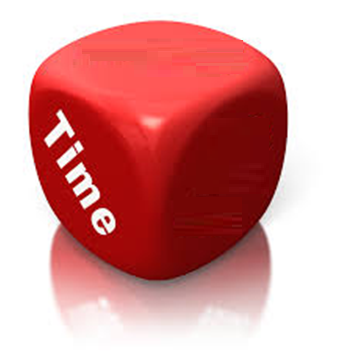 Principal
Rate
FINANCIAL MATHEMATICS 
Fin 111
First semester                                          Class: second                                                  Pages: 44-67
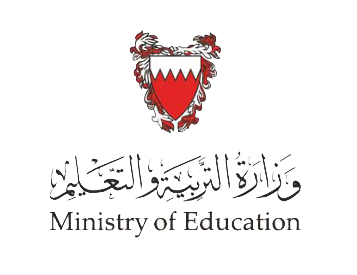 Objectives
At the end of this course, Student should be able to:
1- Finding Principal by knowing amount.
1- Finding Principal by knowing interest.
Finding Unknown factors       FINANCILA  MATHEMATICS        Fin: 111
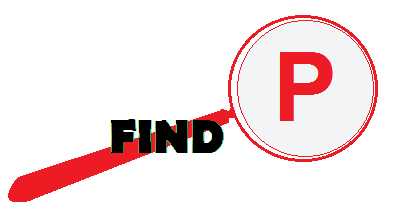 Finding the Principal
Formula of Finding the Principal
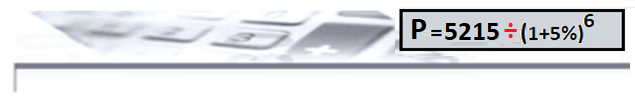 Principal = Compound Amount  ÷  (  1 +Interest  rate ) Number of time 
      P      =                CA            ÷  ( 1 +        i           ) n
The number of times compounded interest
The percentage (%) of simple interest.
The money invested, deposited or borrowed.
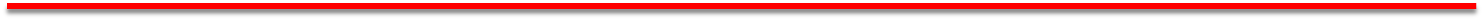 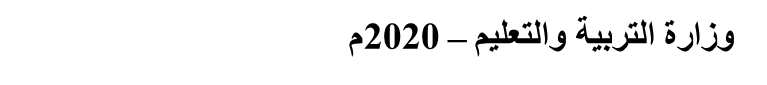 Finding Unknown factors            FINANCILA  MATHEMATICS        Fin: 111
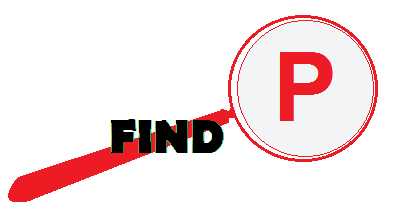 Example:
 Find the principal if the compound amount after 5 years is            BD2938.656 and the compound interest rate is 8% annually.
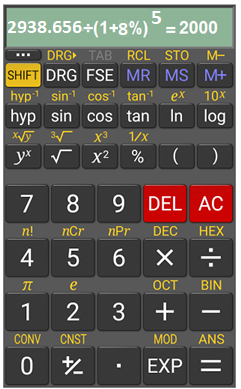 Principal  =  Compound Amount÷(1+   Interest rate ) Number of time
P  =          C.A     ÷   ( 1+   i     ) n
                        =     2938.656  ÷ ( 1+   8 % ) 5   = BD 2000
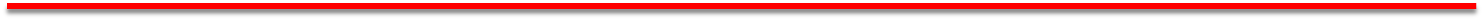 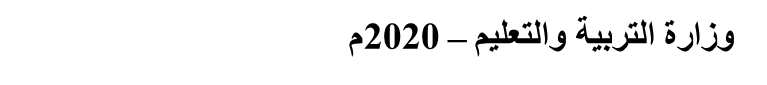 Finding Unknown factors                    FINANCILA  MATHEMATICS        Fin: 111
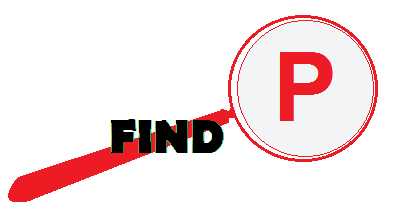 Example:
 
Hasan deposited an amount of money in a bank at 8% annually commanded quarterly . If the compound amount at the end of 7 years is  BD3482.084 - Calculate the principal.
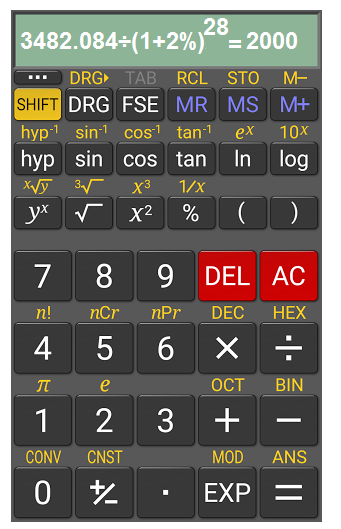 Principal  =  Compound Amount÷(1+   Interest rate ) Number of time
n= 7x 4 = 28
i= 8%÷ 4 = 2%
P  =          C.A     ÷   ( 1+   i     ) n
                        =     3482.084  ÷ ( 1+   2 % ) 28   = BD 2000
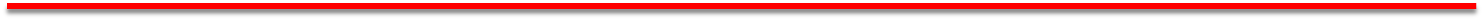 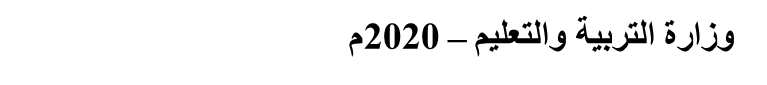 Finding Unknown factors & Discounts     FINANCILA  MATHEMATICS        Fin: 111
Finding the Principal by knowing Interest
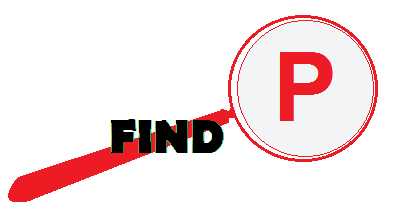 Example:
 
Find the principal that generates an interest of BD700 at 2% annually for 5 years.
Compound Interest   = Principal x   ((1+ Interest rate ) Number of time  -1 )
                 C.I                 =    P    ÷   ( ( 1+            i        ) n                 -1 )
P    =     C.I      ÷  ( ( 1+         i    ) n       -1 )
                                           = 700      ÷  ( ( 1+         2%    ) 5       -1 )
                                            =    BD6724.304
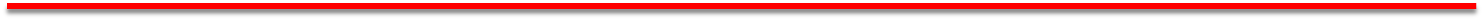 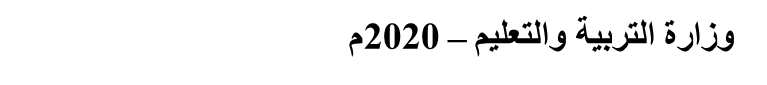 Finding Unknown factors & Discounts     FINANCILA  MATHEMATICS        Fin: 111
Evaluation
Choose the correct answer for the following:
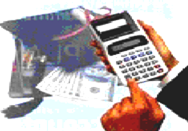 1) How much was deposited for an investment of 6%    
    annually compounded quarterly to have an amount 
    of BD4040.565 in 5 years?
a- BD3019.345
b- BD3750.696
c- BD1259.867
d- BD3000
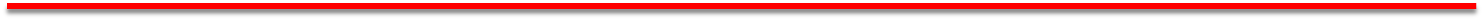 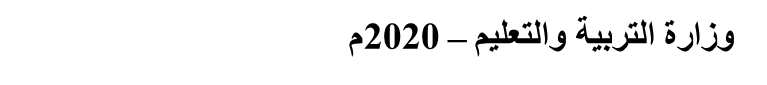 Finding Unknown factors    FINANCILA  MATHEMATICS        Fin: 111
2) Find the principal of the following:
b- BD1500
a- BD3000
c- BD1000
d- BD900.
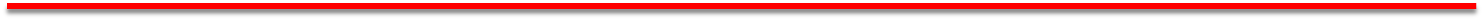 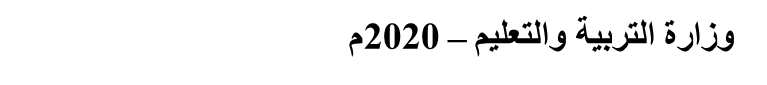 Finding Unknown factors  FINANCILA  MATHEMATICS        Fin: 111
Evaluation
Choose the correct answer for the following:
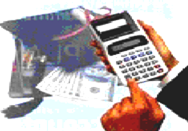 3)Taha calculated the compound interest he will get BD4836.66 if he deposited his money in a bank at 3% annually for 20 years. Find the principal
a- BD8900
b- BD2667.961
c- BD6000
d- BD4563.267
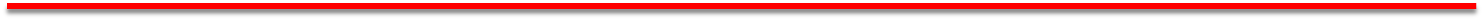 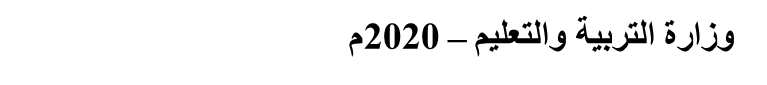 Finding Unknown factors FINANCILA  MATHEMATICS        Fin: 111
P = 4040.565  ÷ (1+ 1.5%) 20 = 
BD 3000
Click on the arrow for the next question
Click the arrow to return to the question
P = 3107.915 ÷(1+ 3.2%) 3x12=36
 =  BD1000
Click on the arrow for the next question
Click the arrow to return to the question
P = 4836.667    ÷ [(1+ 3%) 20 -1]=  BD6000
Click on the arrow for the next
slide
Click the arrow to return to the question
The lesson ended
We hope
Success
Lesson Objective 
 Thank you
For more information:
    Visit the  www.Edunet.com
   Questions and activities of the book
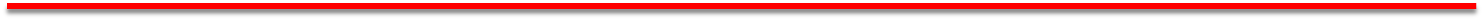 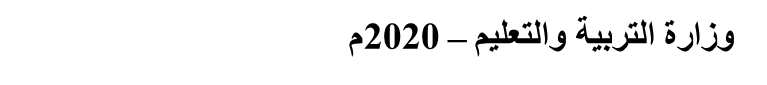 Finding Unknown factors & Discounts     FINANCILA  MATHEMATICS        Fin: 111